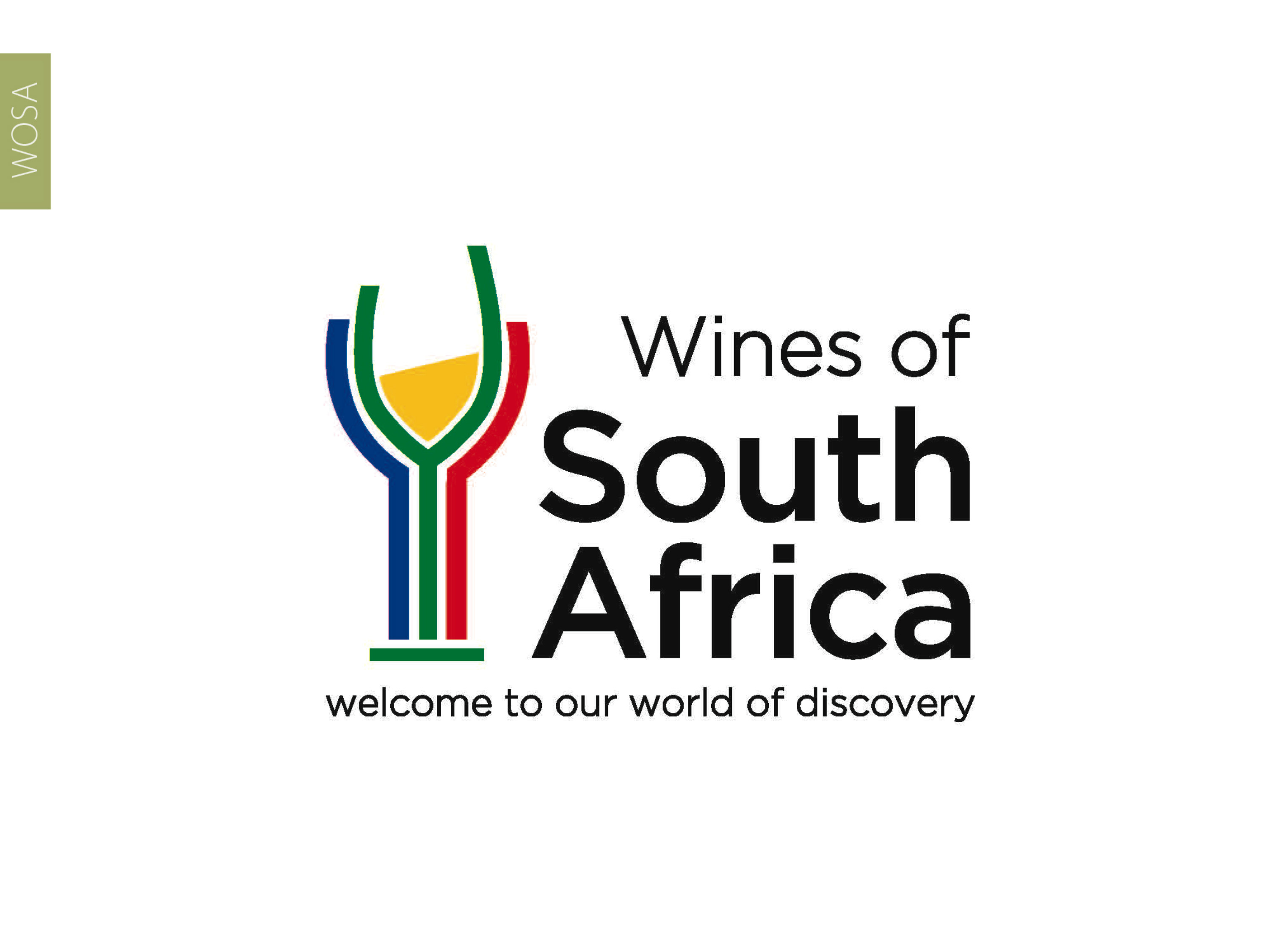 CAPE WINELANDS
FRANSCHHOEK VALLEY
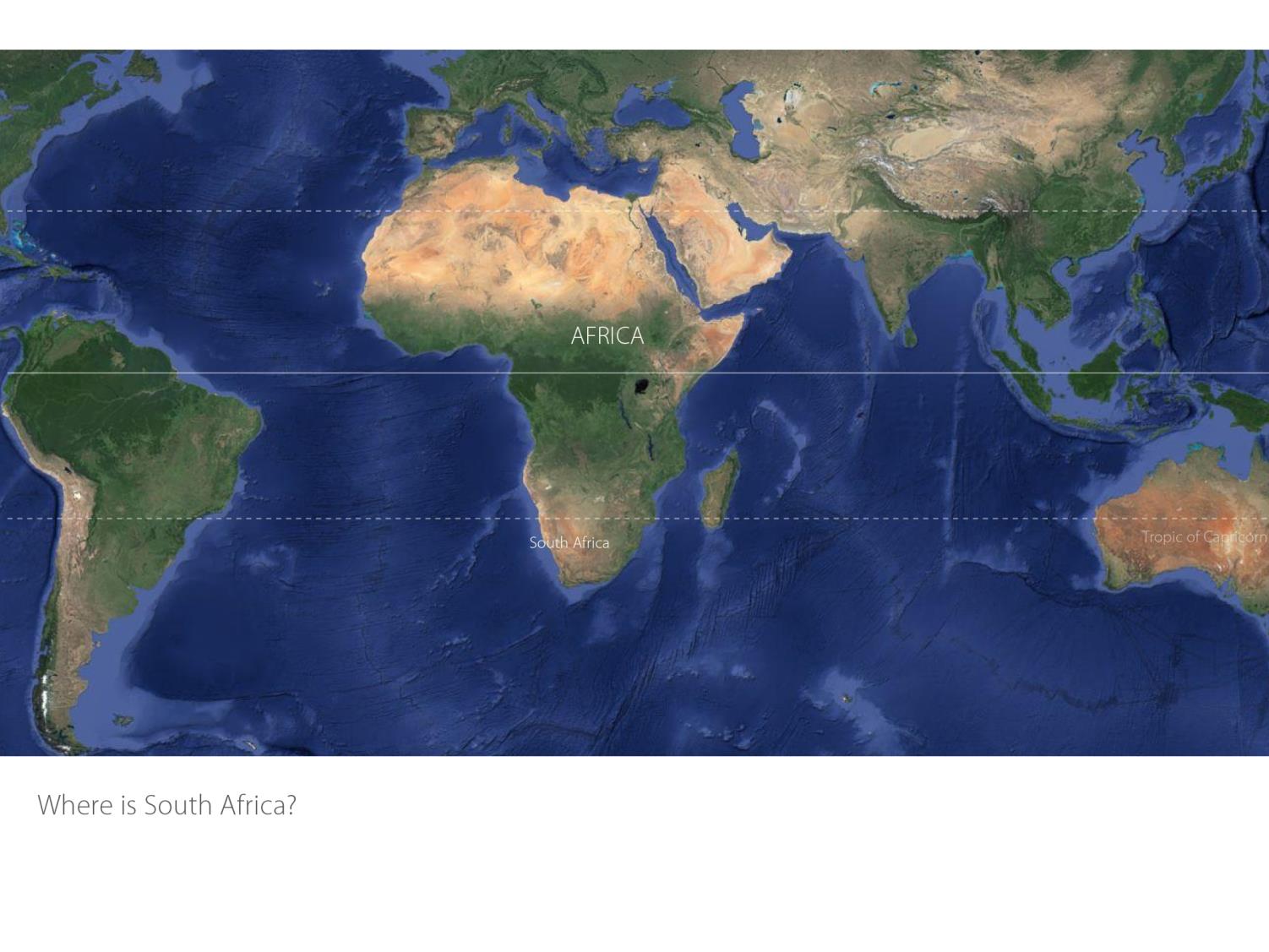 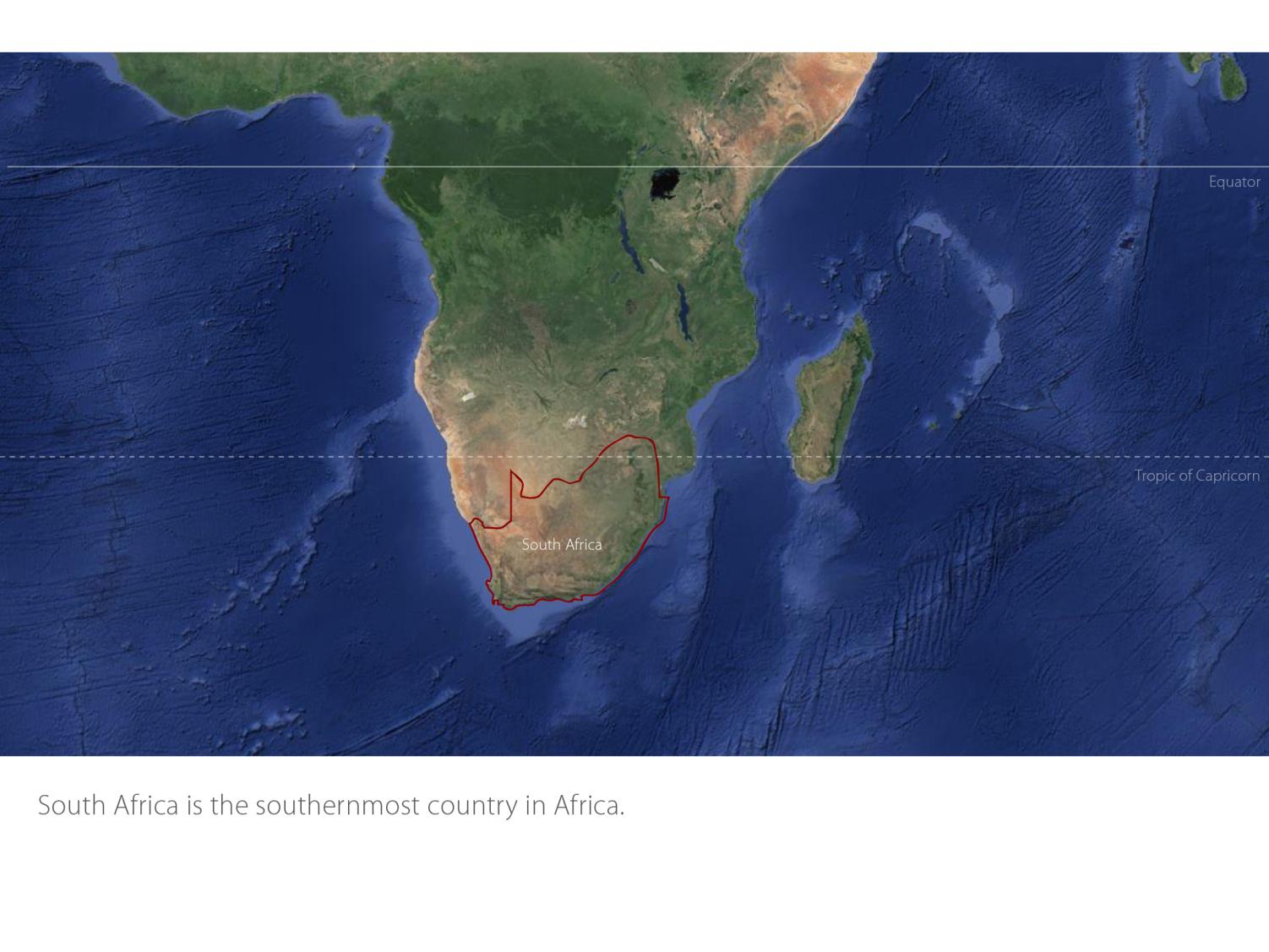 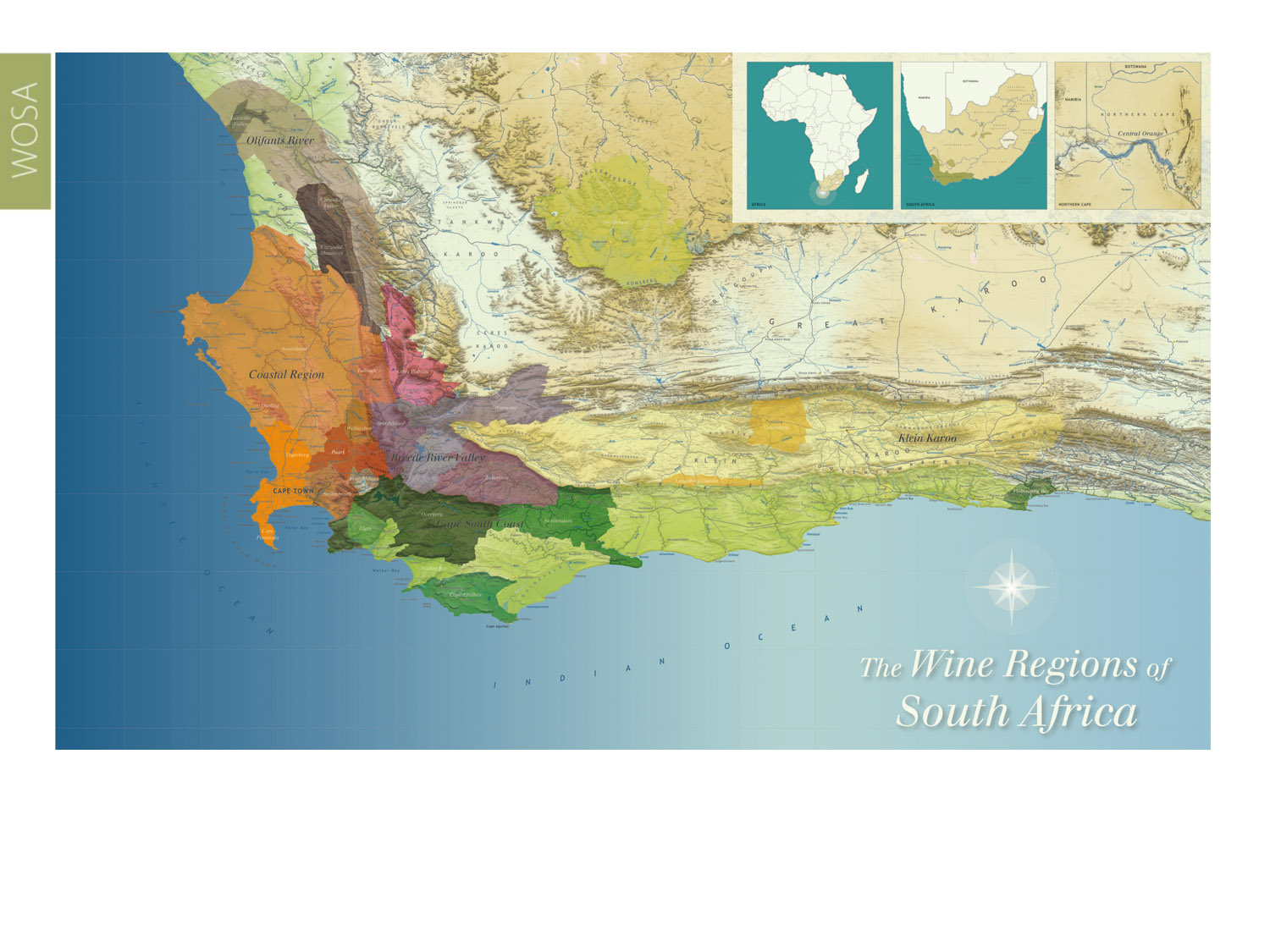 Our winelands are located at the very tip of South Africa.
Coastal
Franschhoek Valley
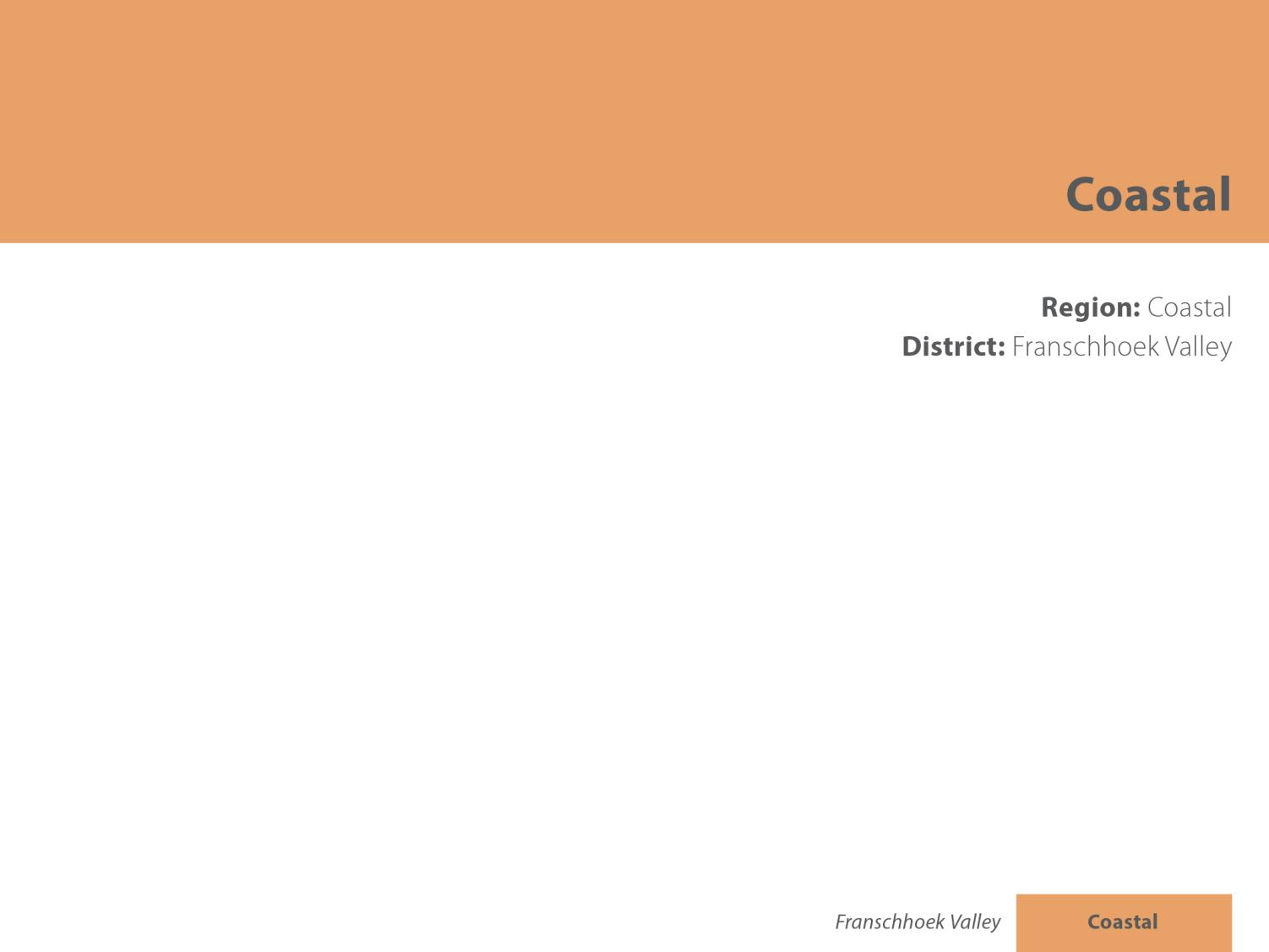 Coastal
Franschhoek Valley
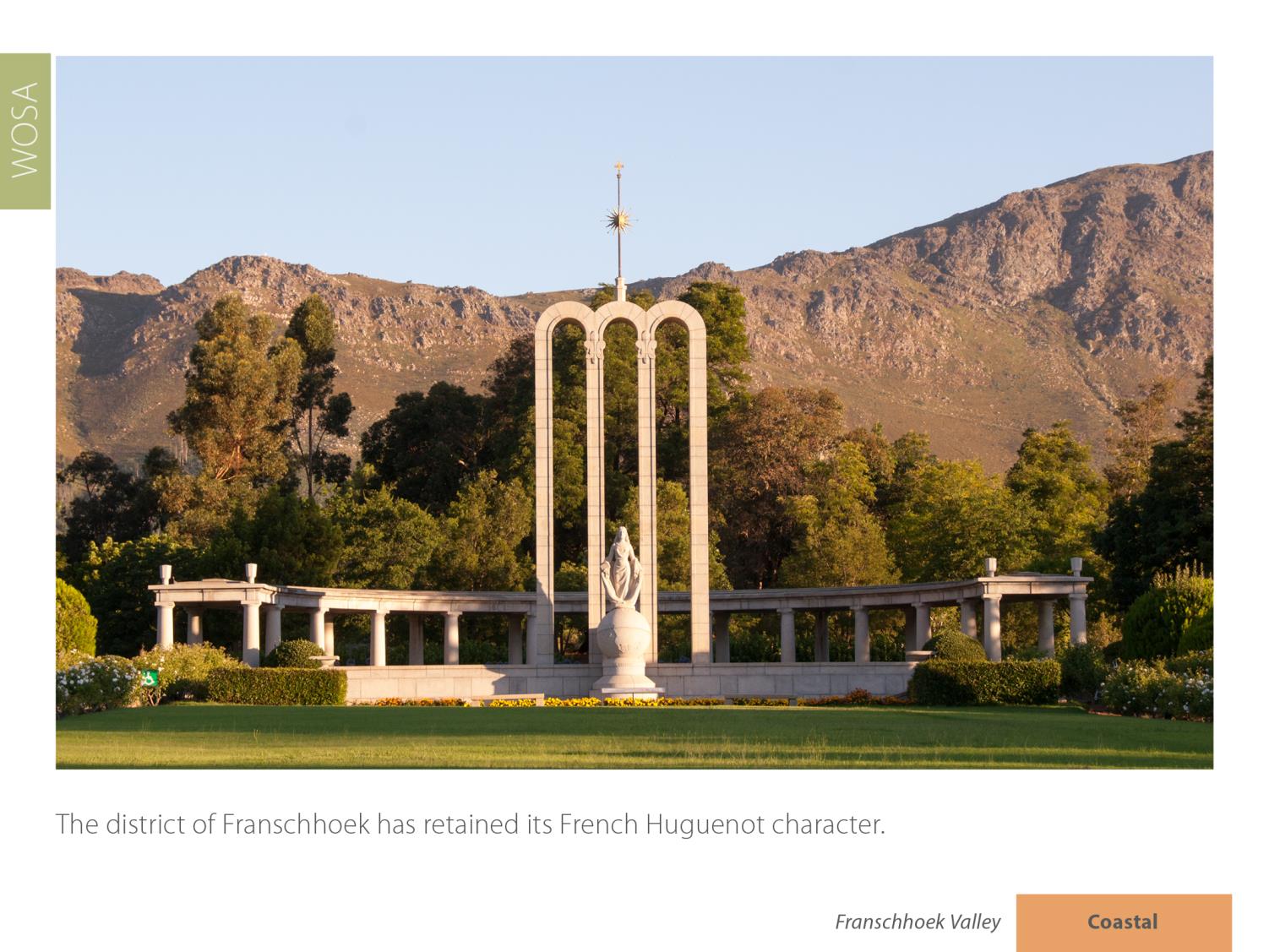 Coastal
Franschhoek Valley
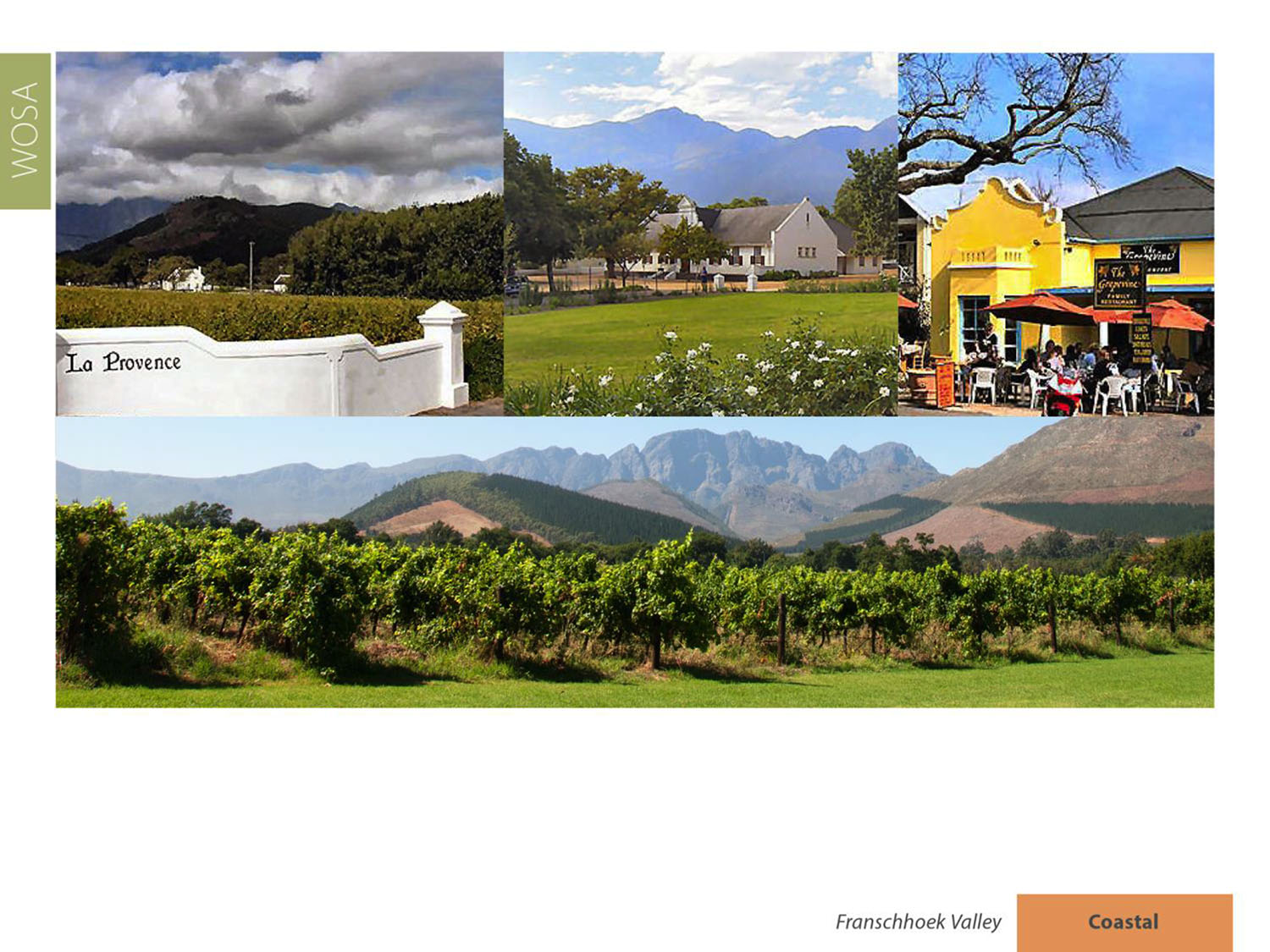 This French heritage is reflected in the names of many of the wine farms, guesthouses and restaurants.
Coastal
Franschhoek Valley
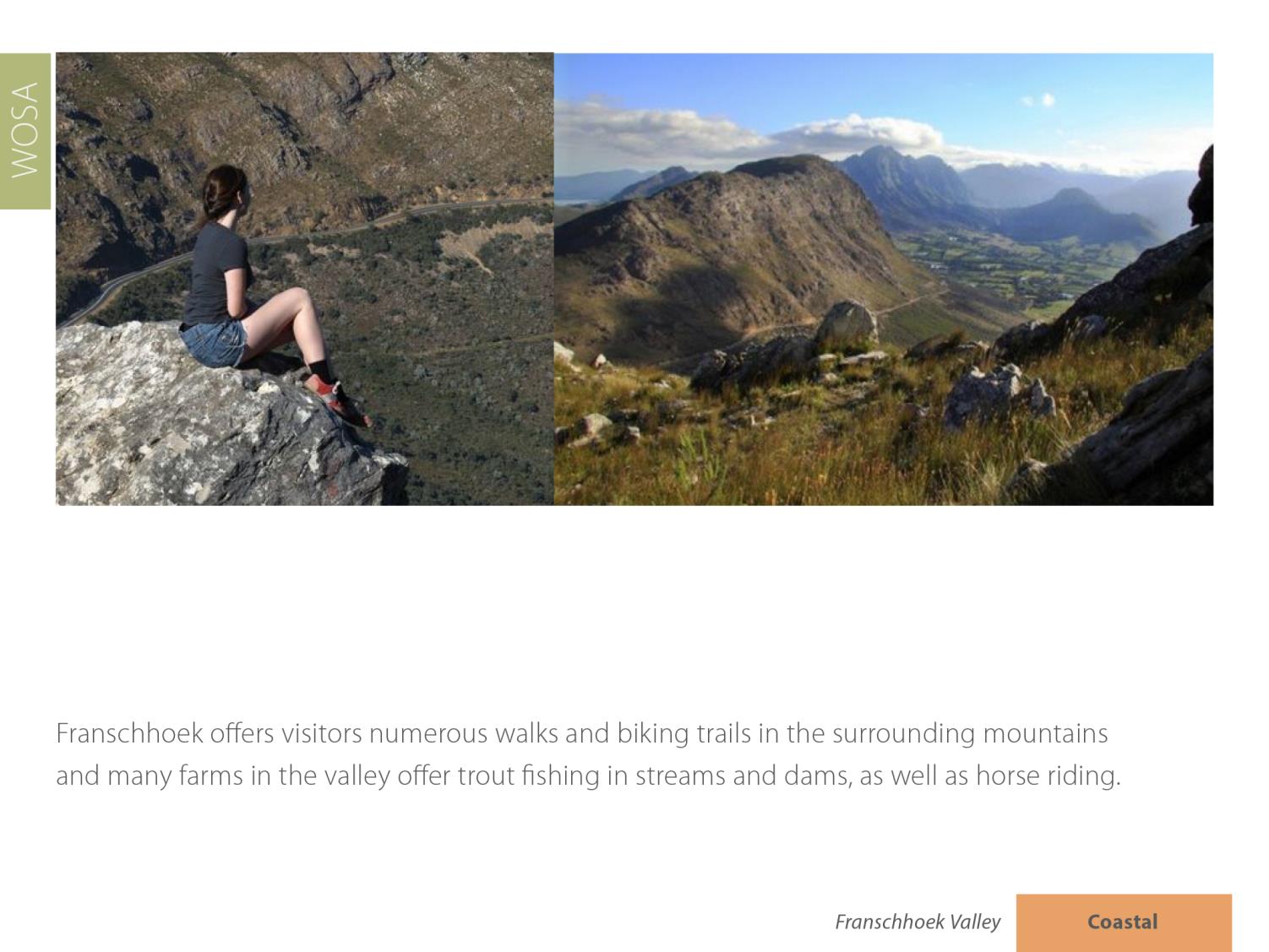 Coastal
Franschhoek Valley
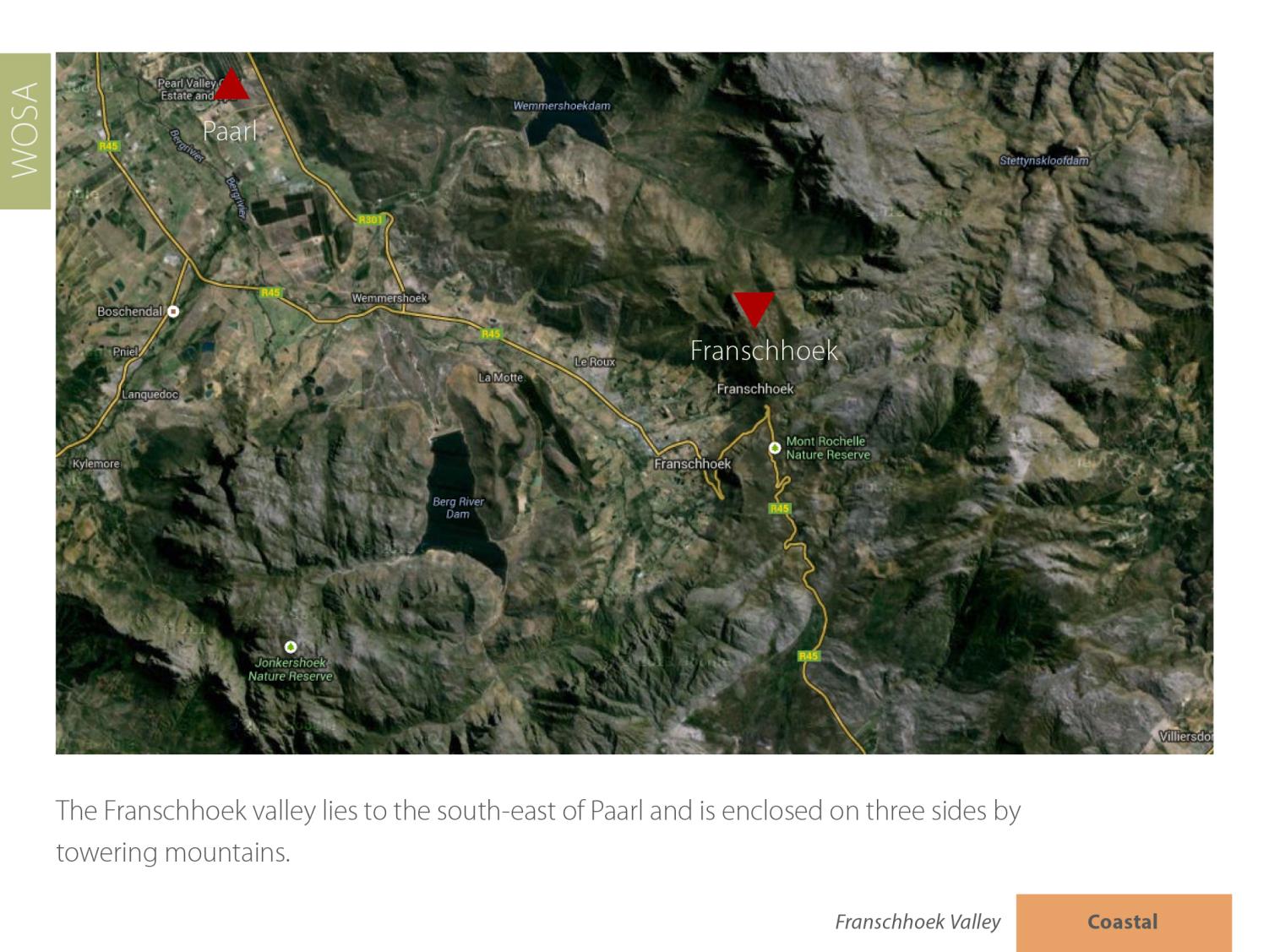 Coastal
Franschhoek Valley
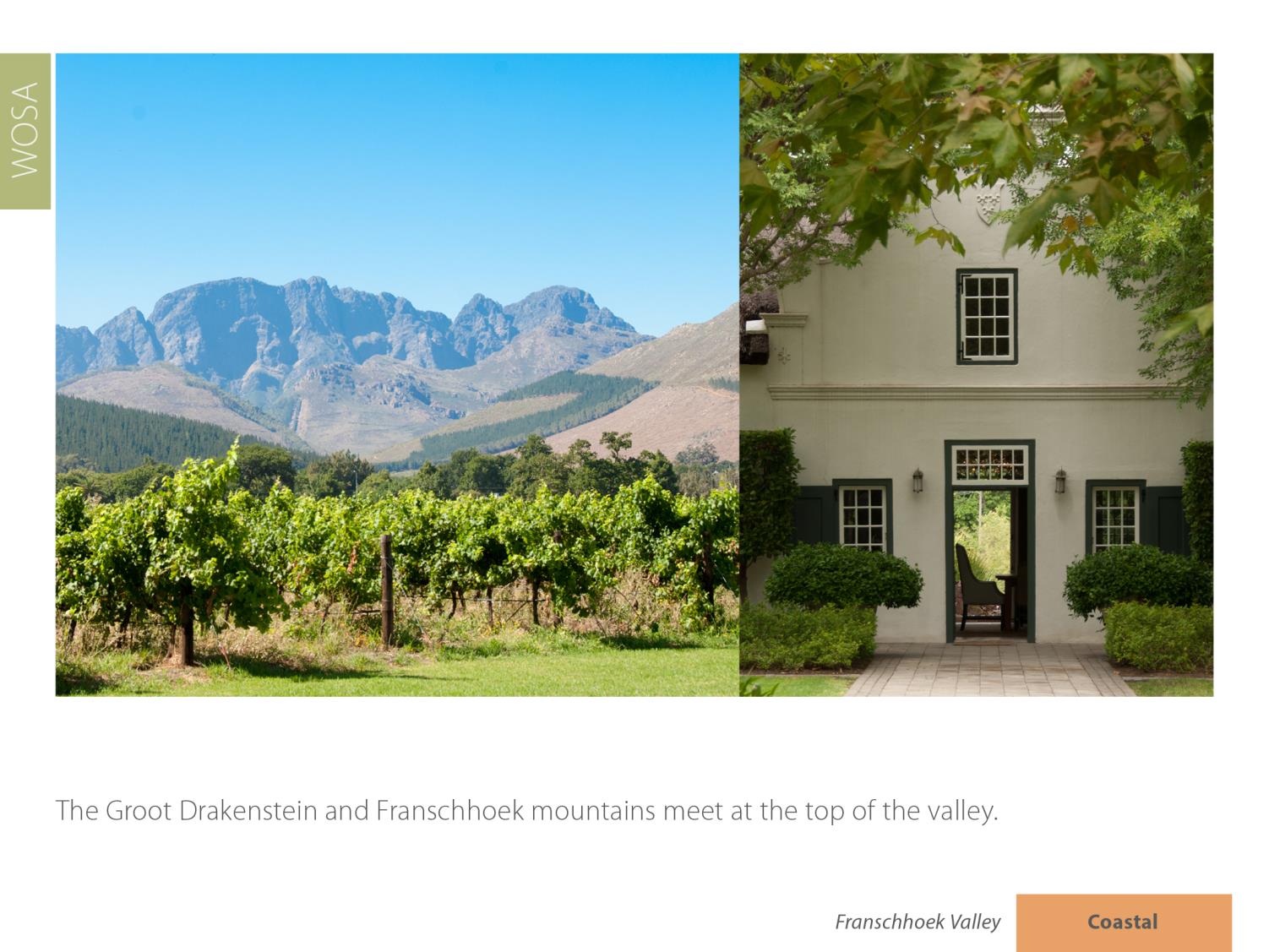 Coastal
Franschhoek Valley
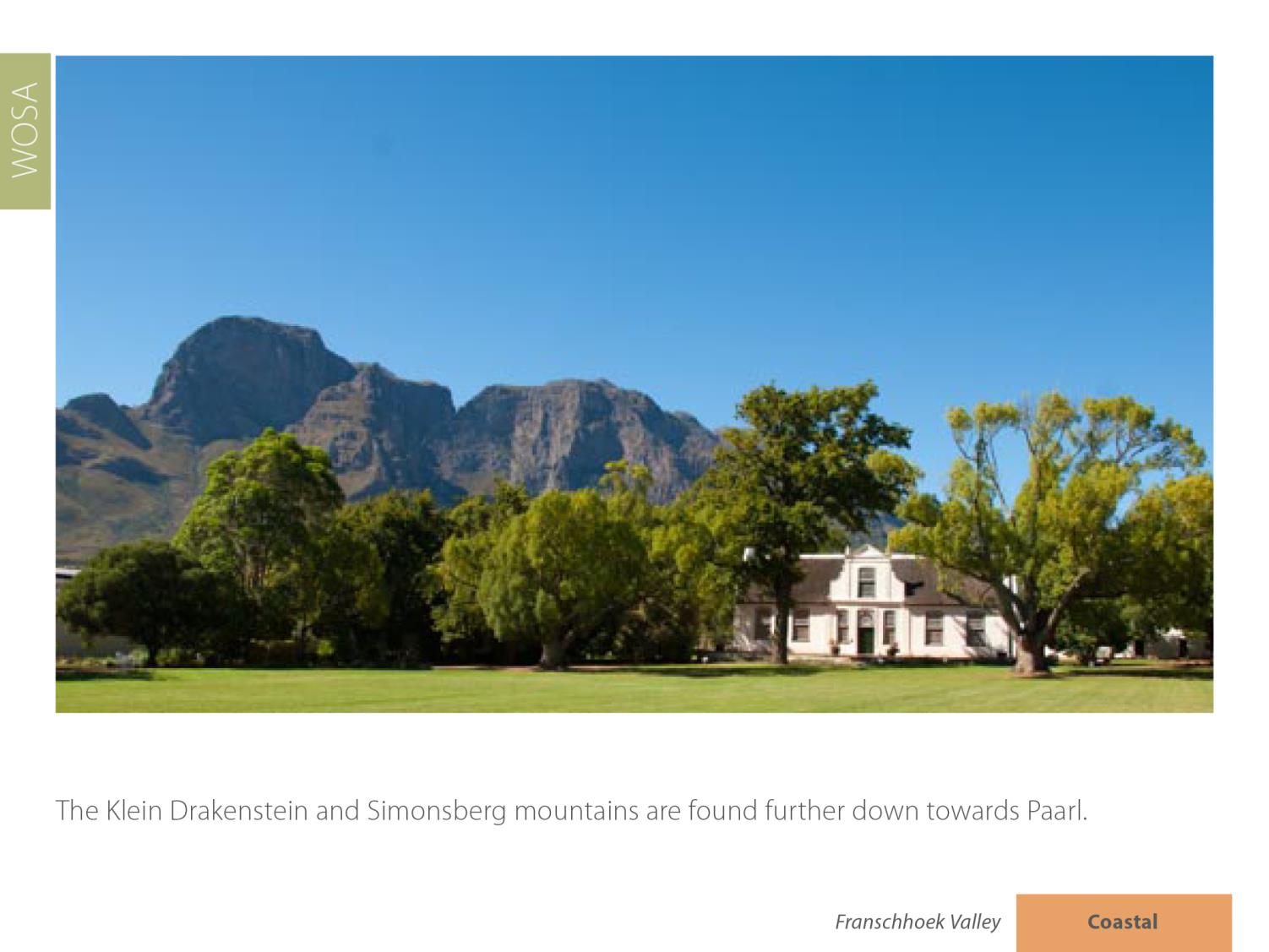 Coastal
Franschhoek Valley
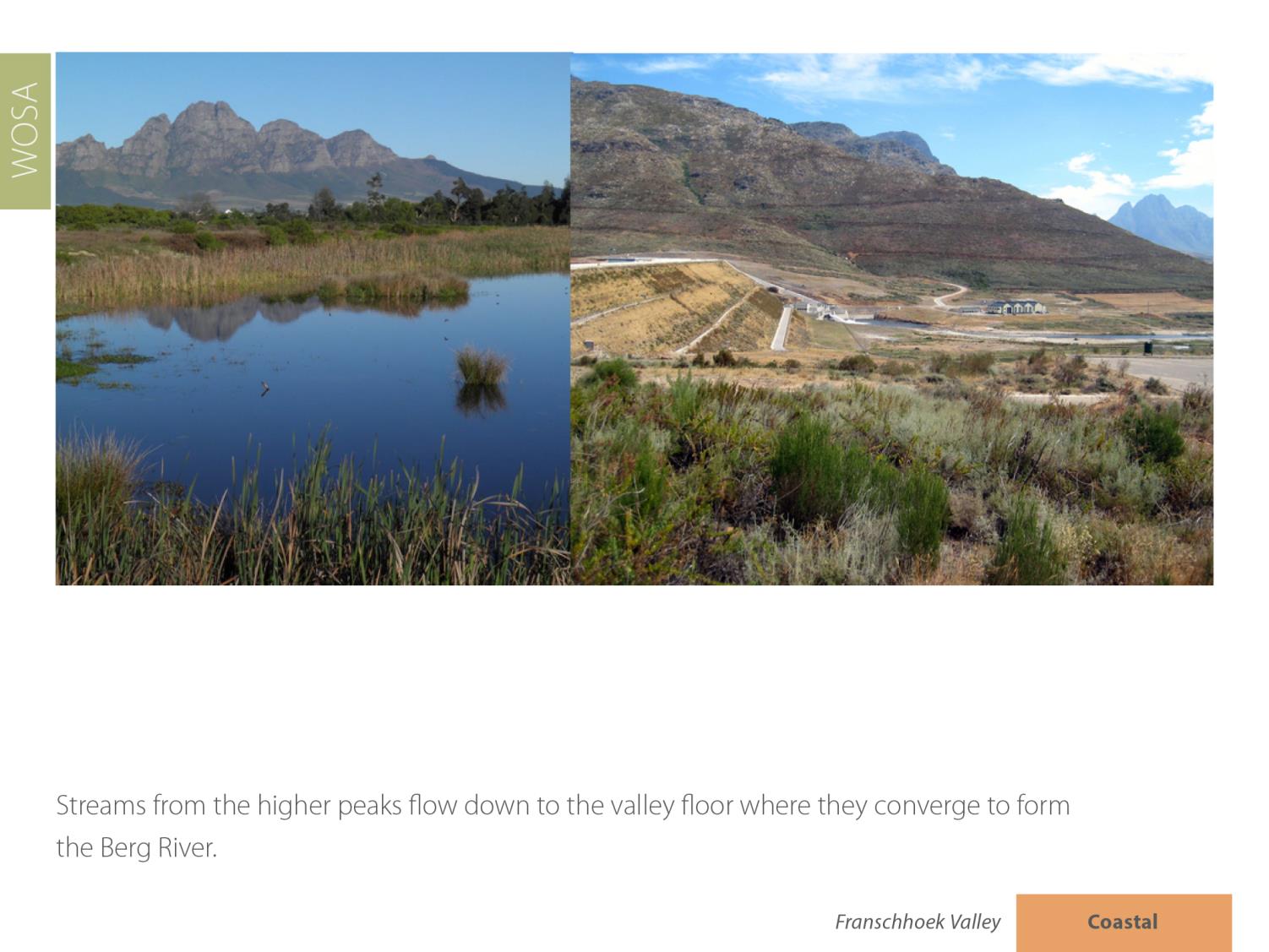 Coastal
Franschhoek Valley
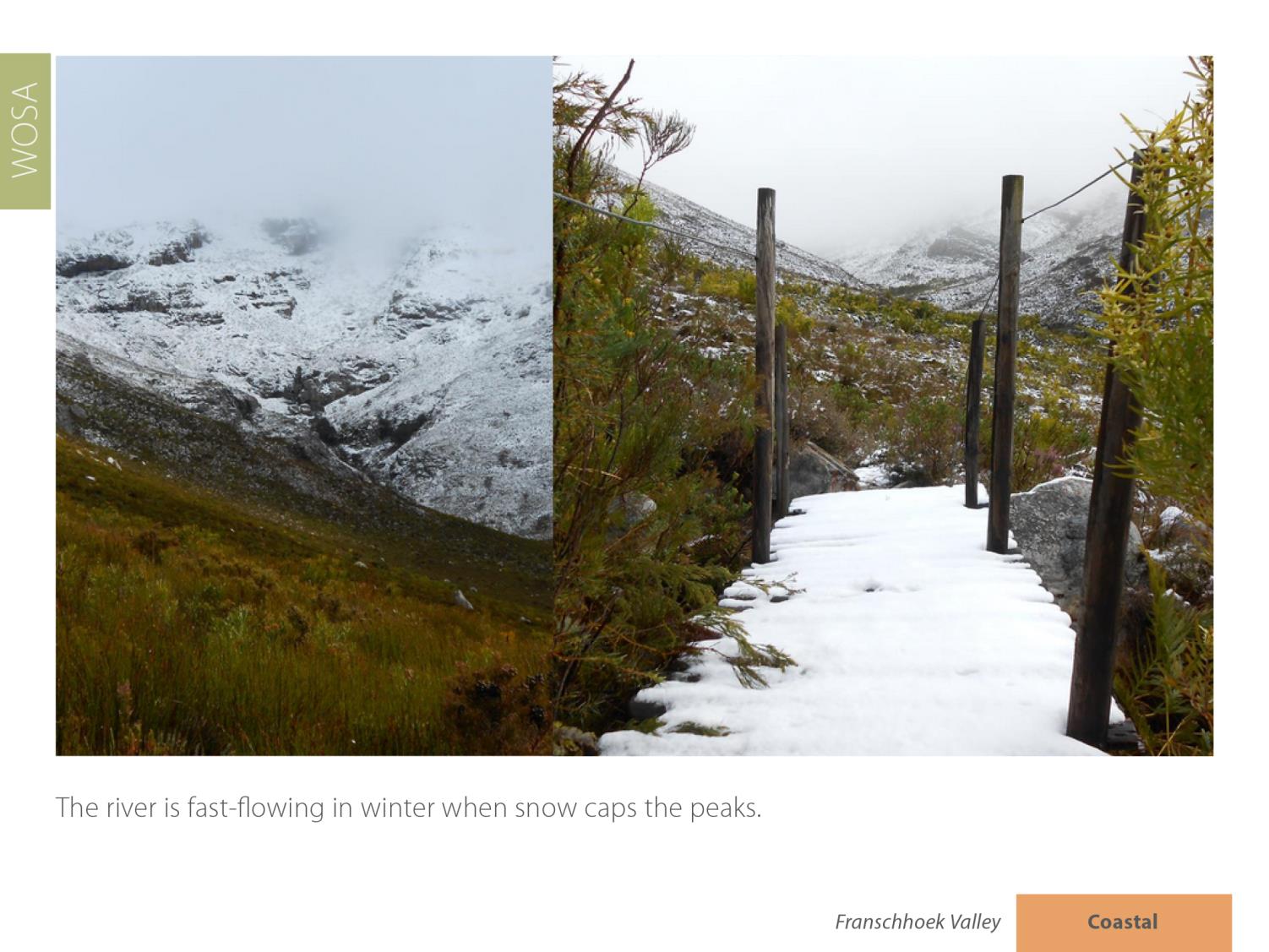 Coastal
Franschhoek Valley
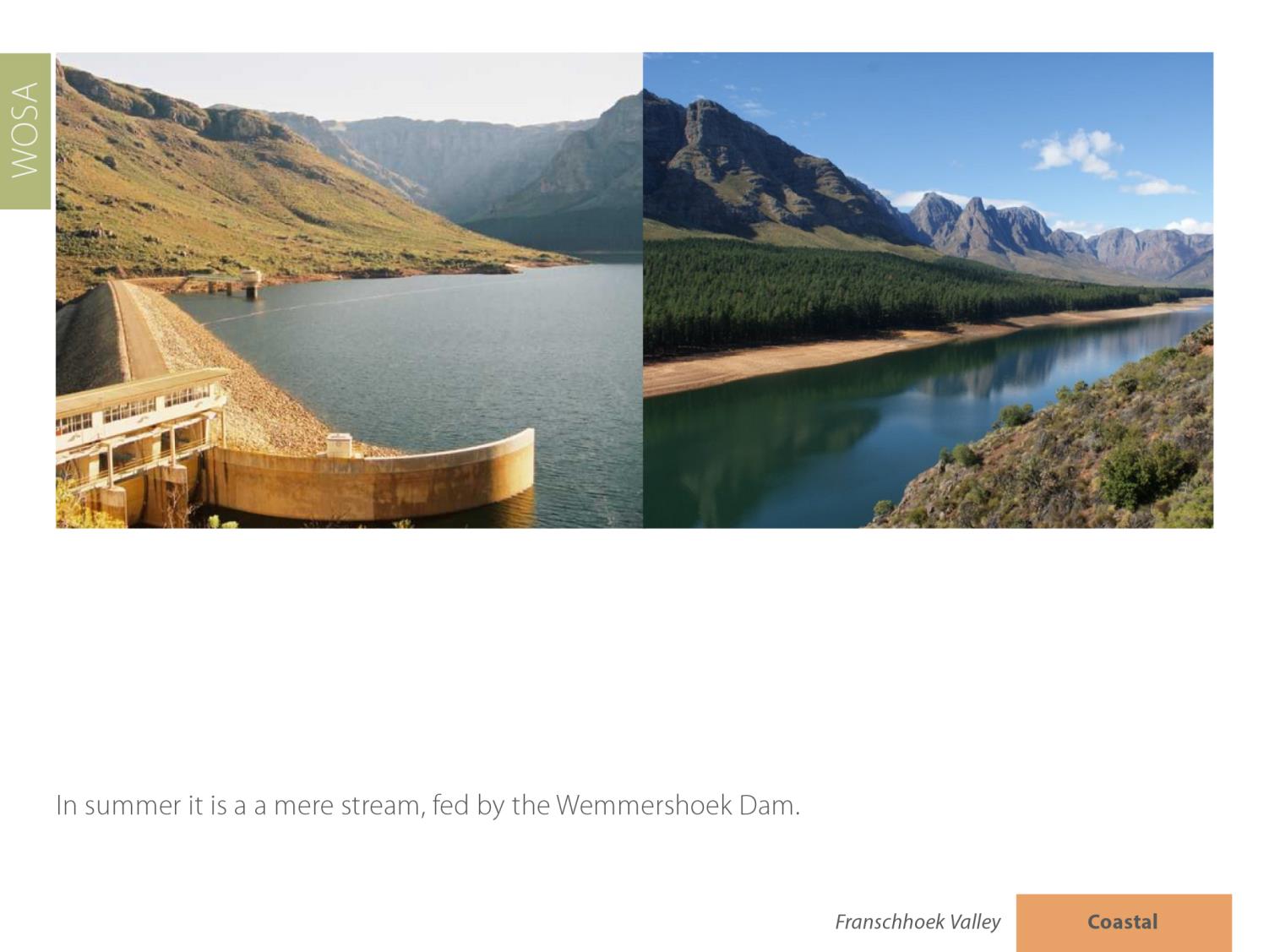 Coastal
Franschhoek Valley
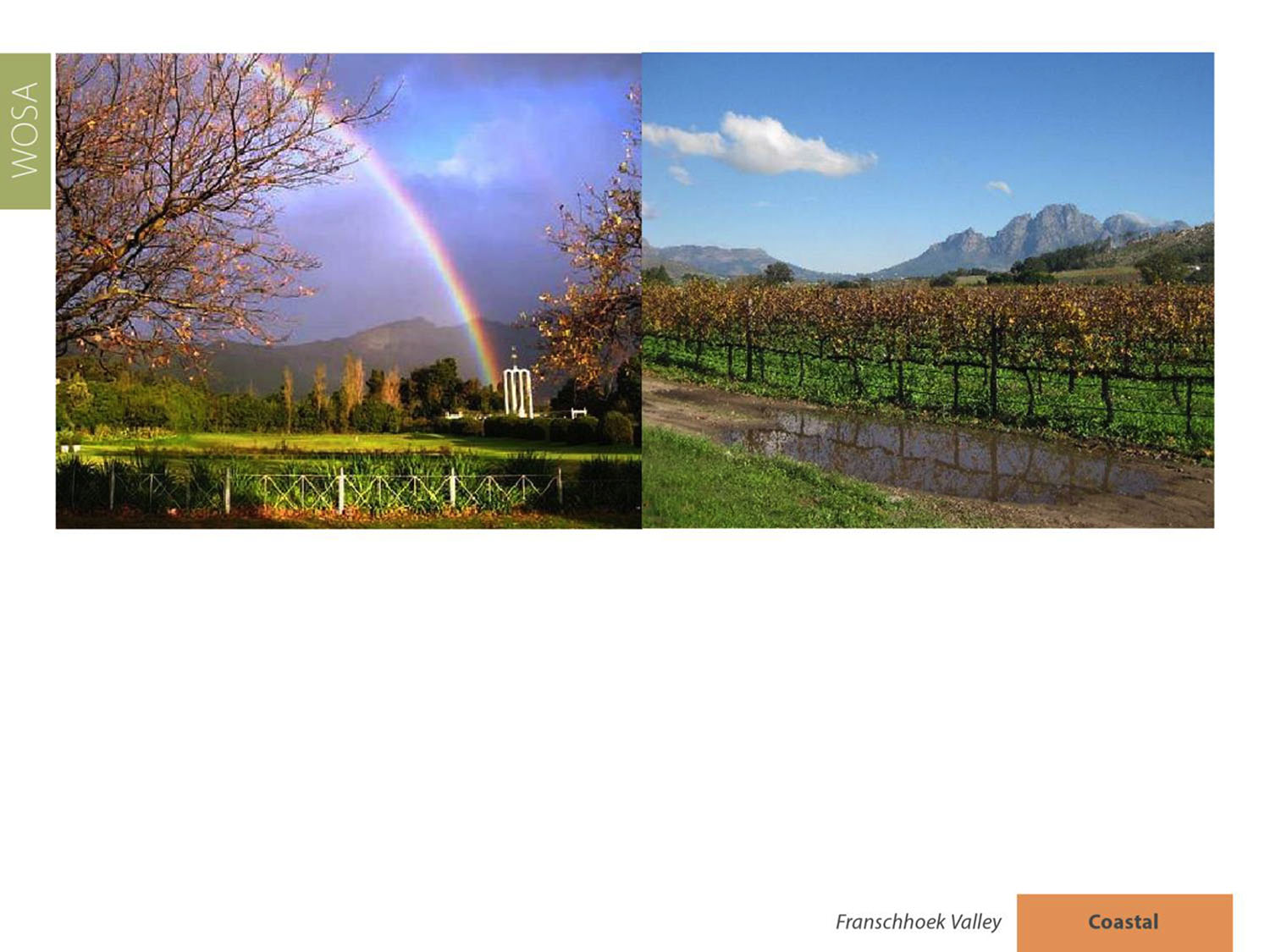 The average rainfall is between 900–1 050 mm and the mean February temperature is 23⁰C.
Coastal
Franschhoek Valley
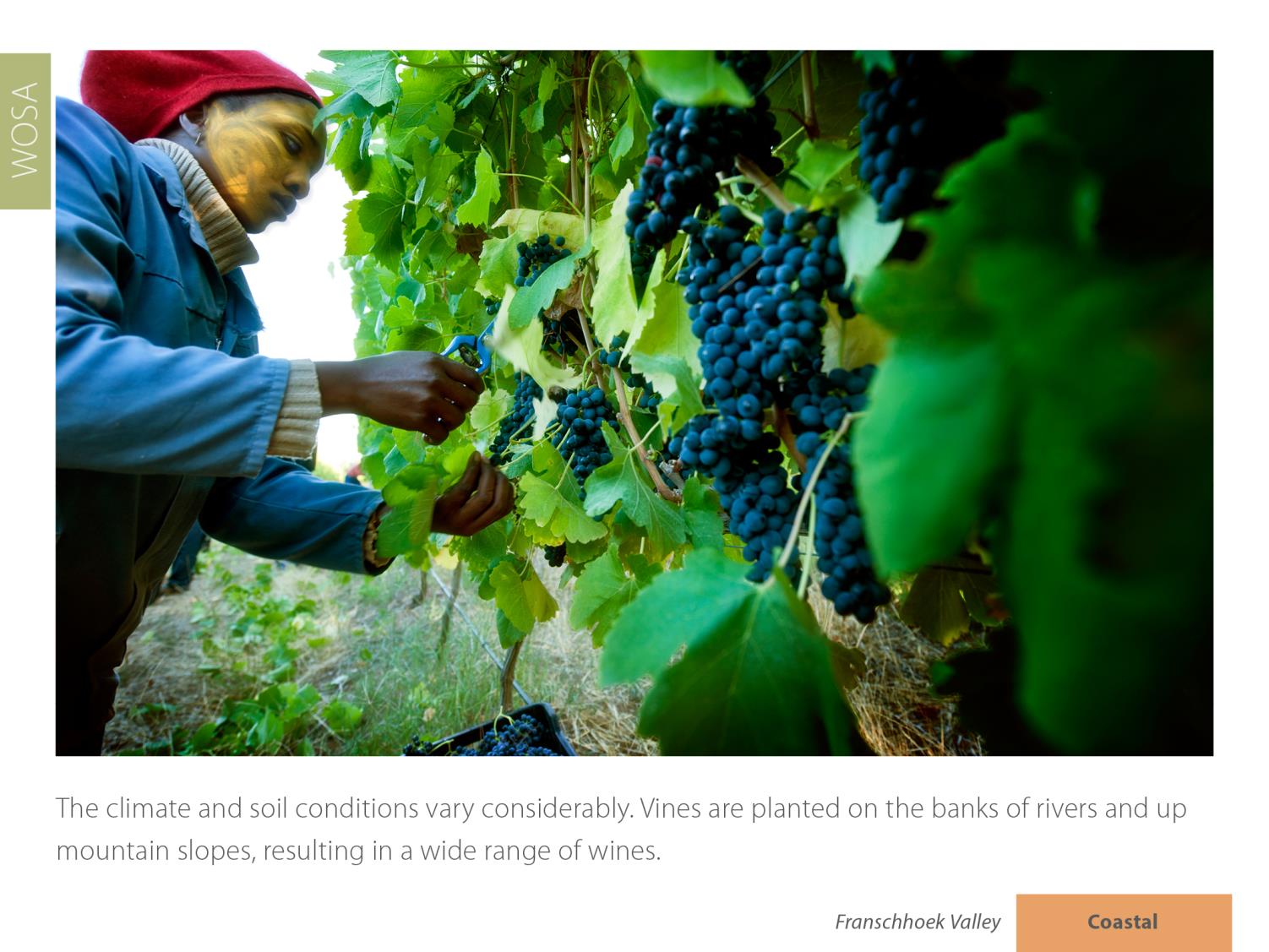 Coastal
Franschhoek Valley
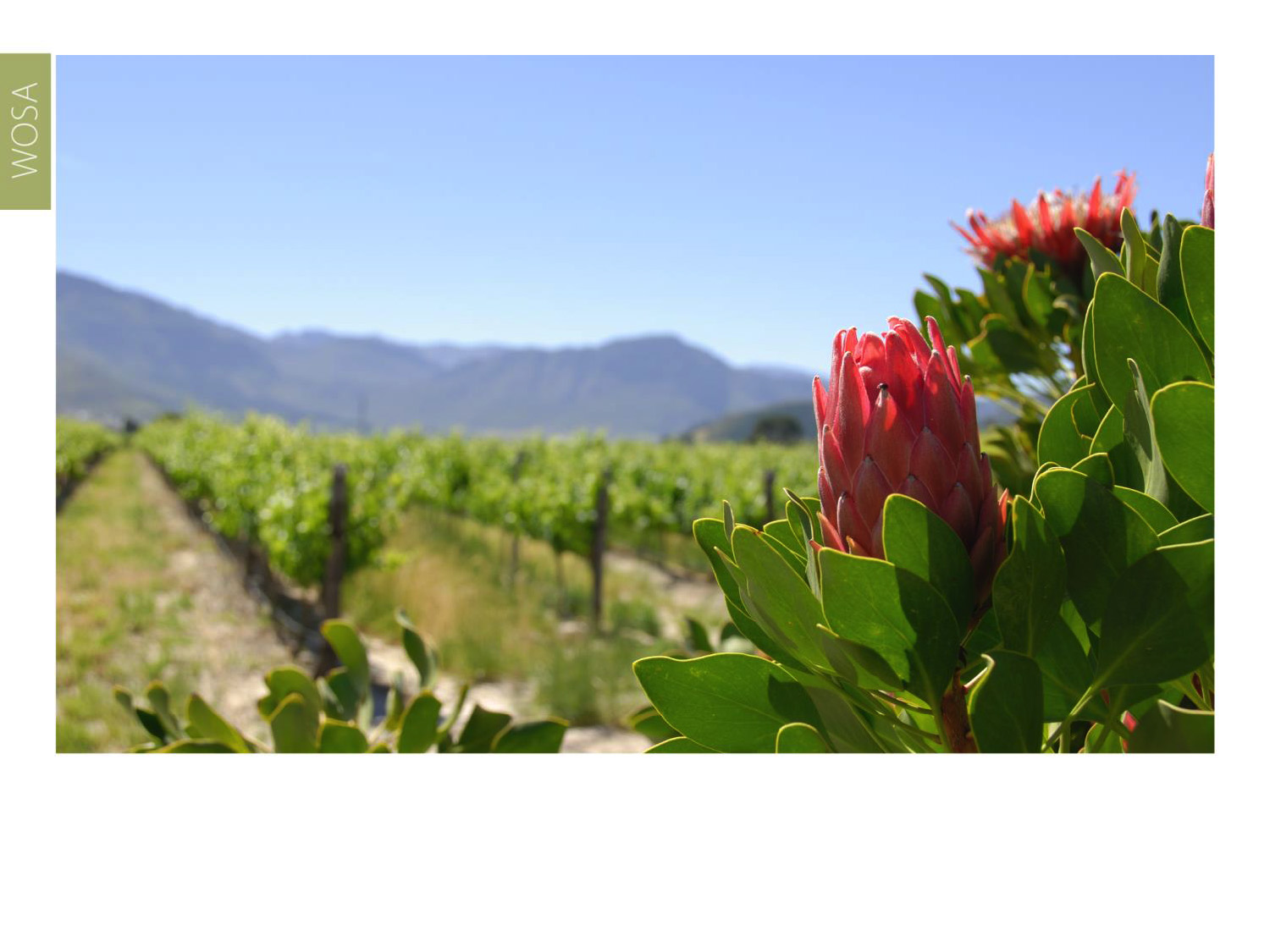 The most  widely planted white-wine varieties are Chardonnay, Sauvignon Blanc and Semillon.
Coastal
Franschhoek Valley
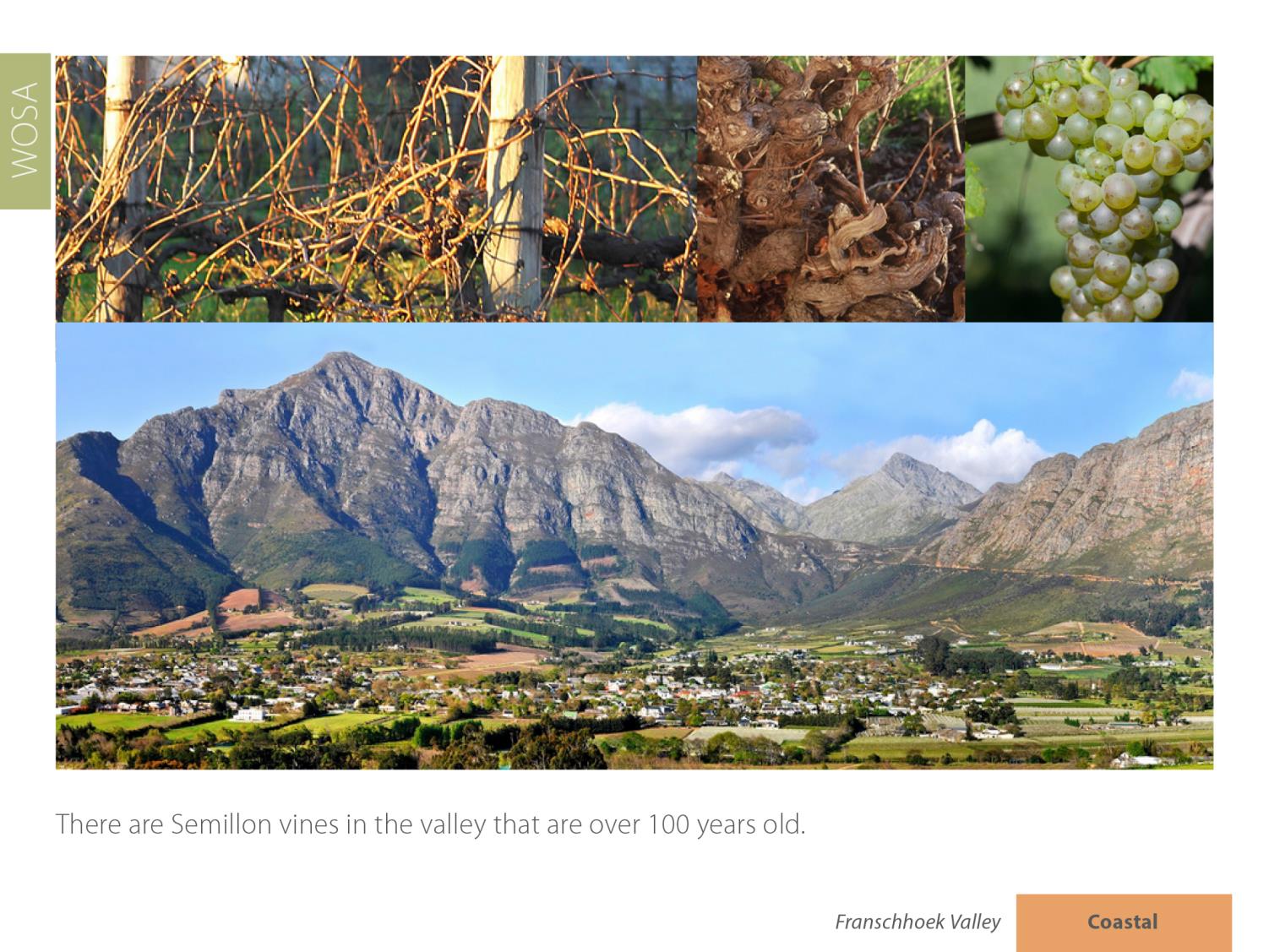 Coastal
Franschhoek Valley
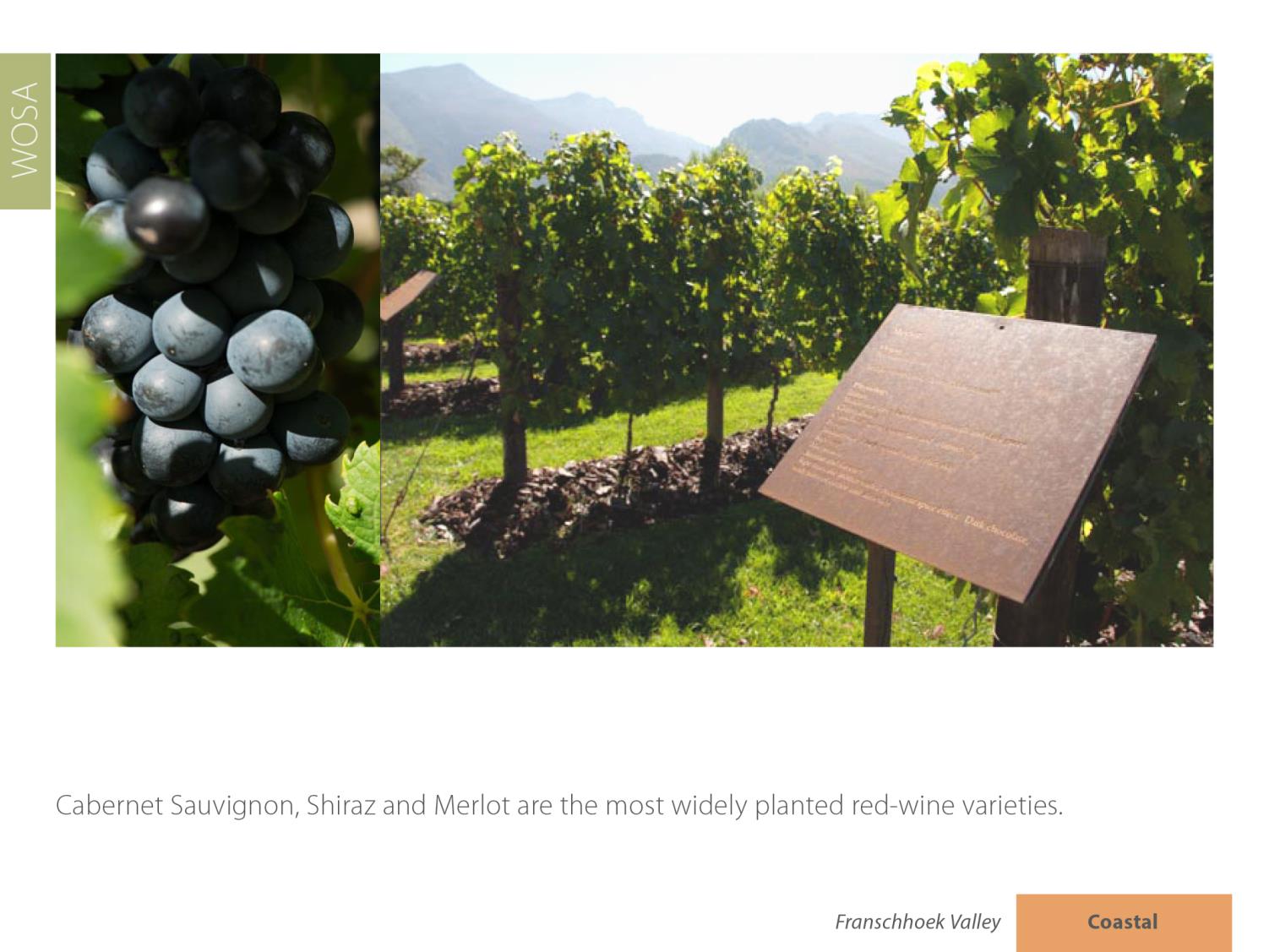 Coastal
Franschhoek Valley
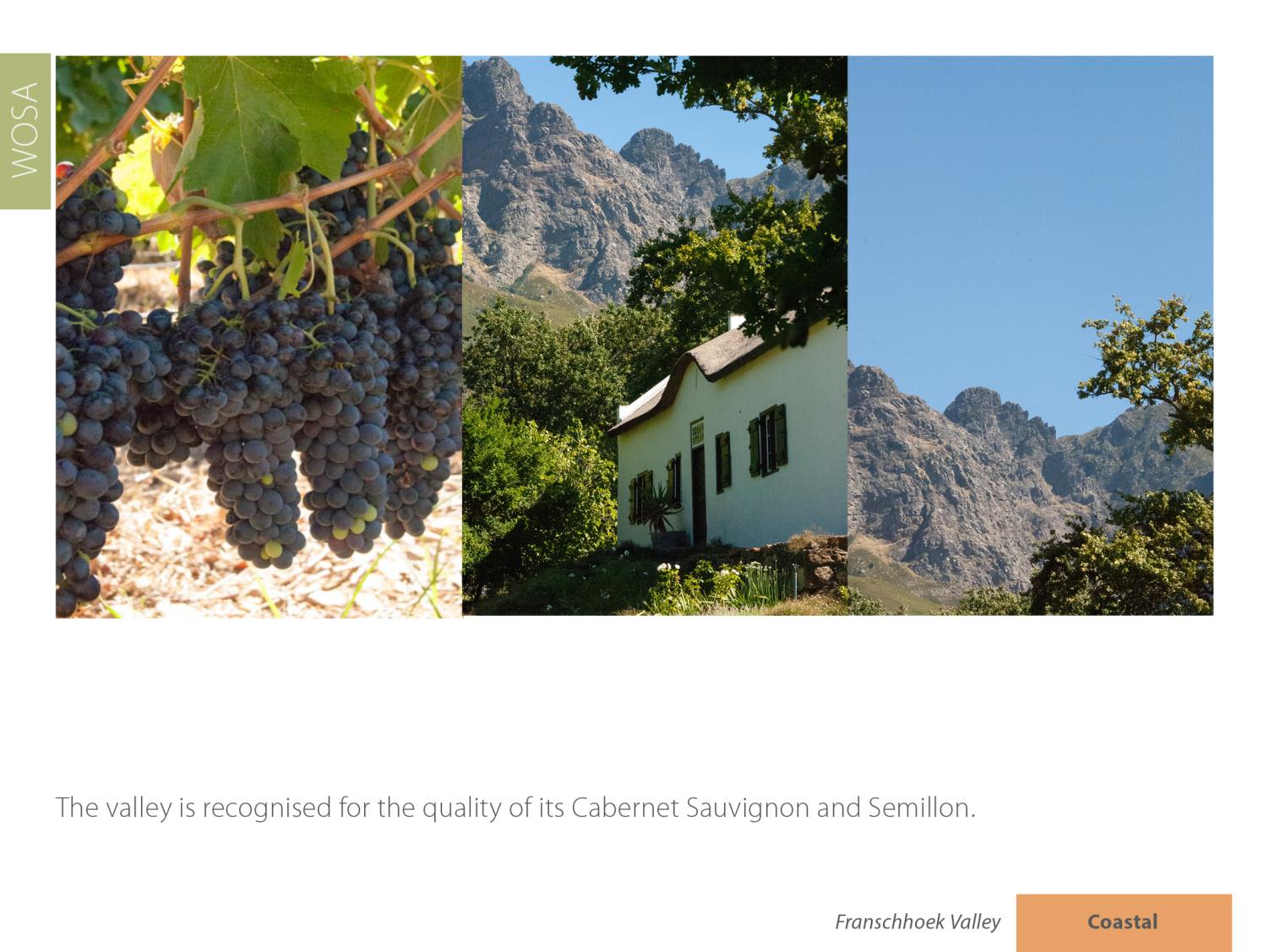 Coastal
Franschhoek Valley
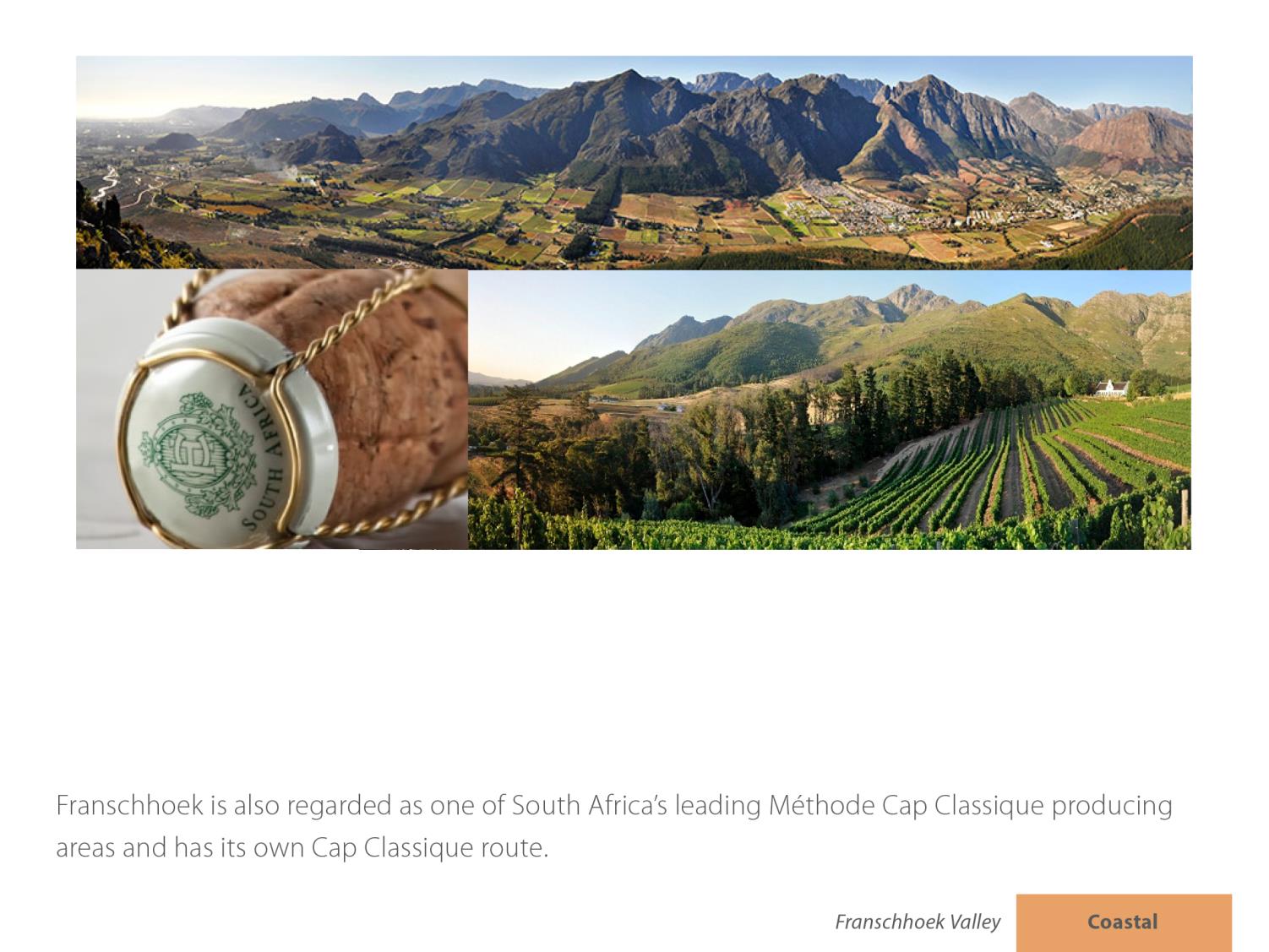 Franschhoek is also regarded as one of South Africa’s leading Cap Classique producing areas and has its own Cap Classique route.
Coastal
Franschhoek Valley
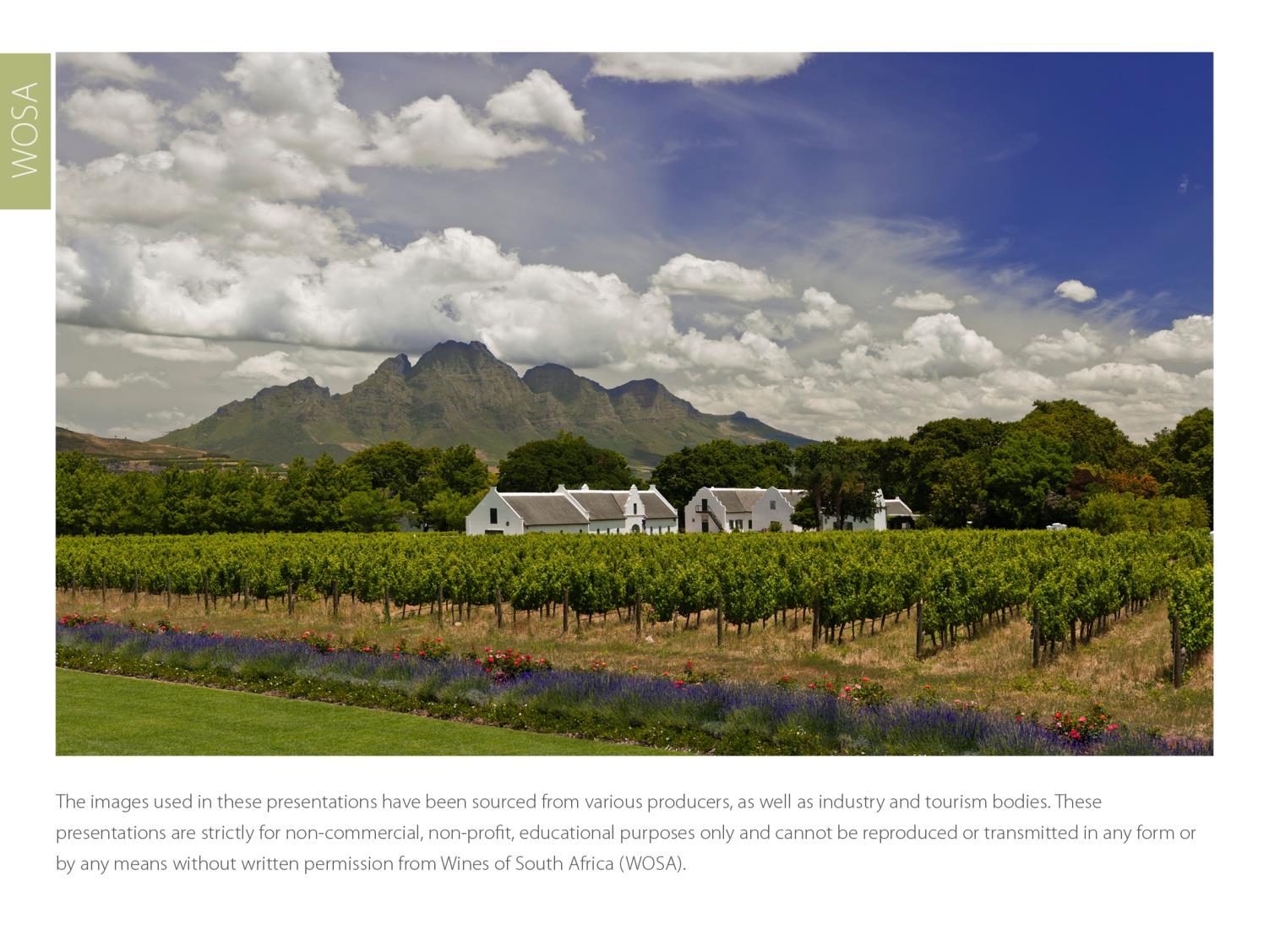 The images used in these presentations have been sourced from various producers, as well as industry and tourism bodies. These presentations are strictly for non-commercial, non-profit, educational purposes only and cannot be reproduced or transmitted in any form or by any means without written permission from Wines of South Africa (WoSA).
The Cape winelands, considered by many to be
the most beautiful in the world, have a network of
diverse and well-run wine routes, affording visitors
a varied and unforgettable experience.
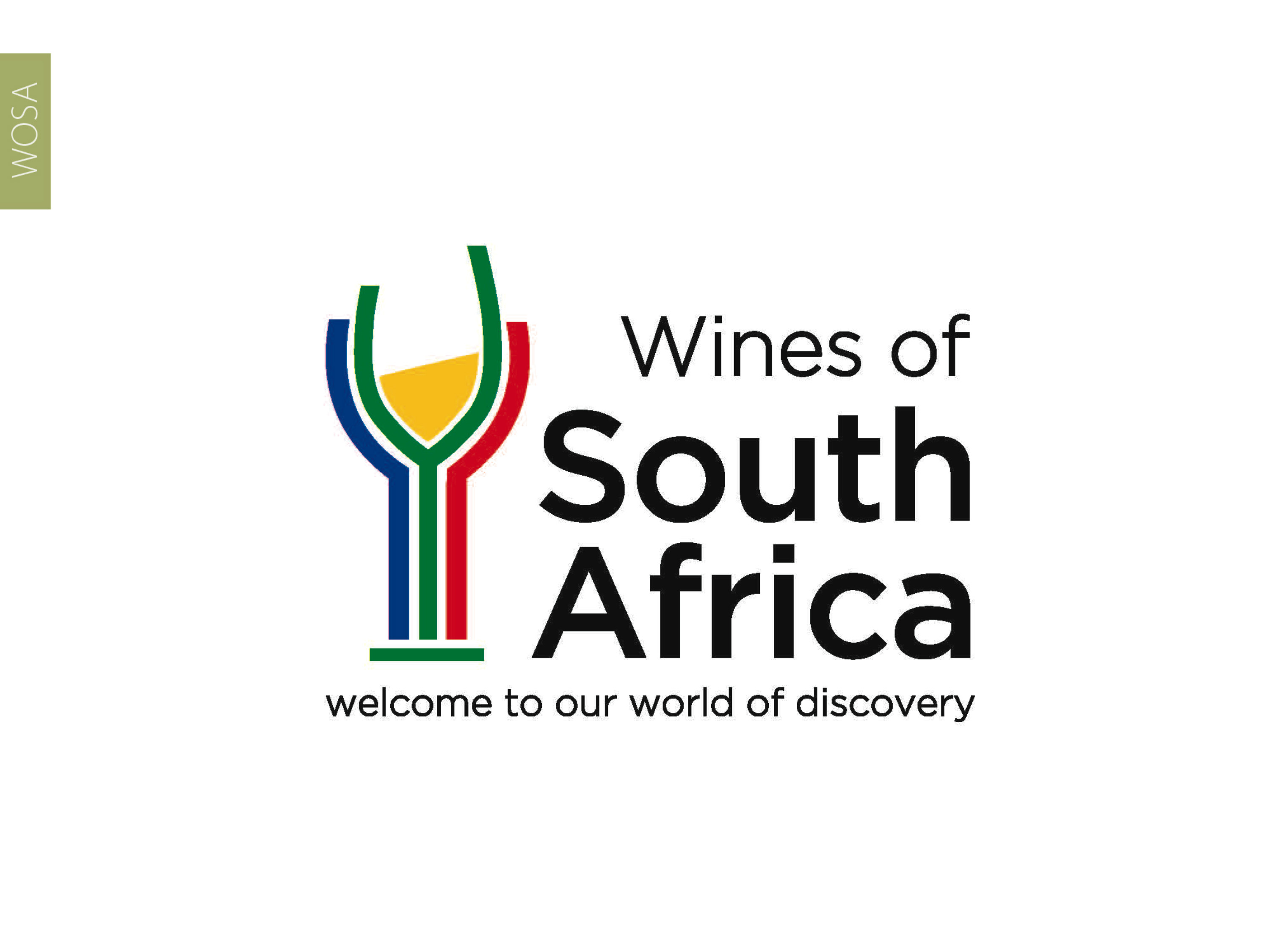 THE END